Parks Fees & Charges 2024-25
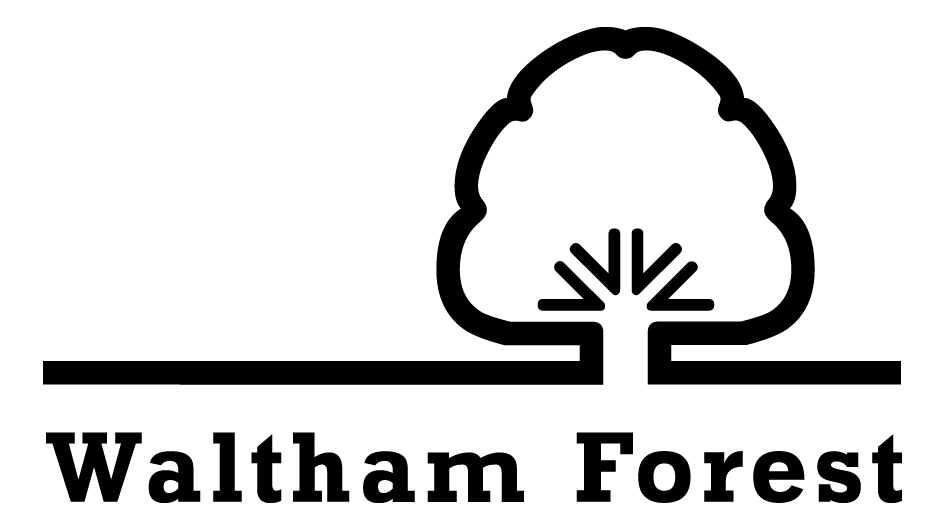 Further information: greenspace.hire@walthamforest.gov.uk